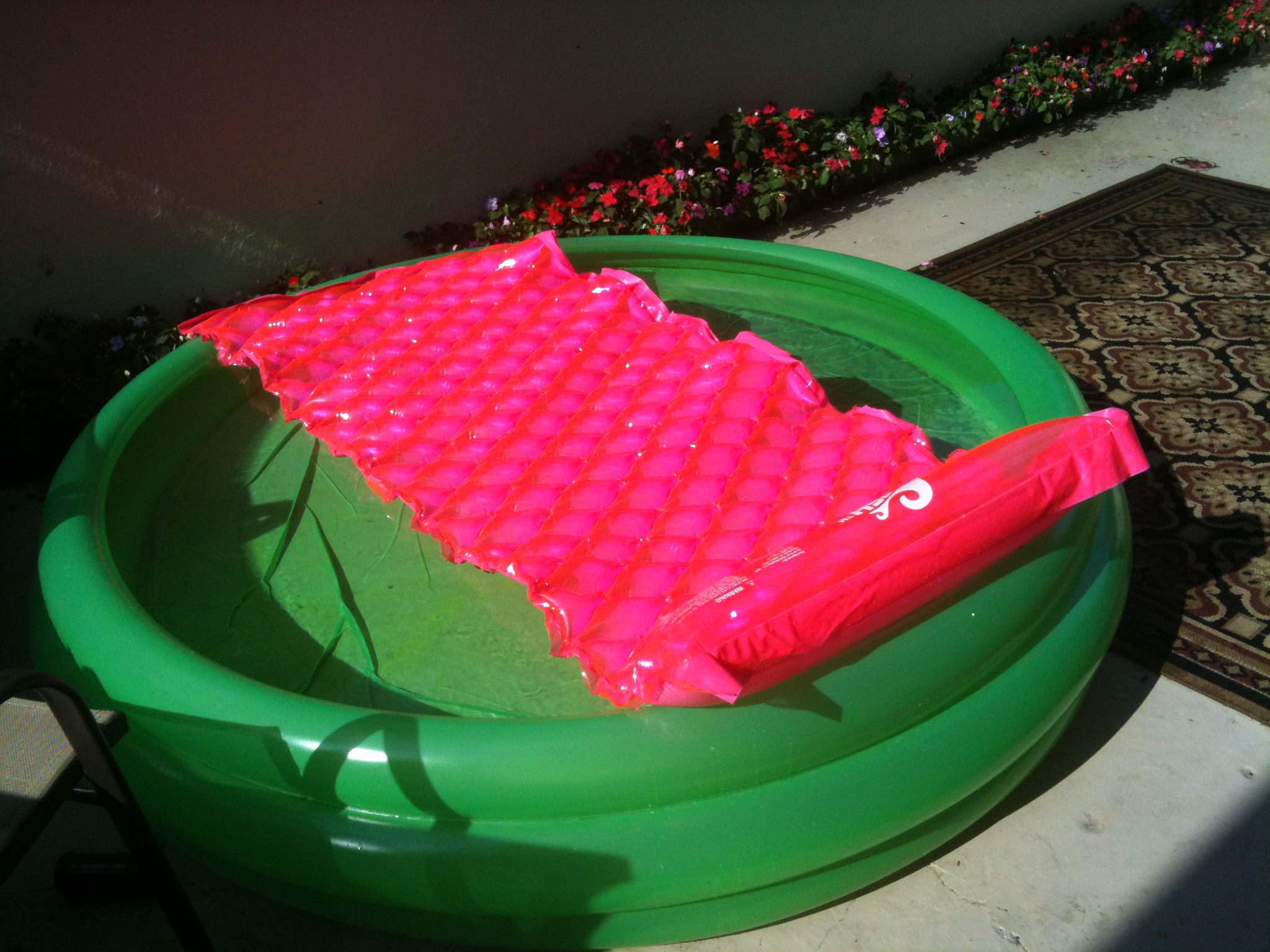 CREATIVE 		LIVING
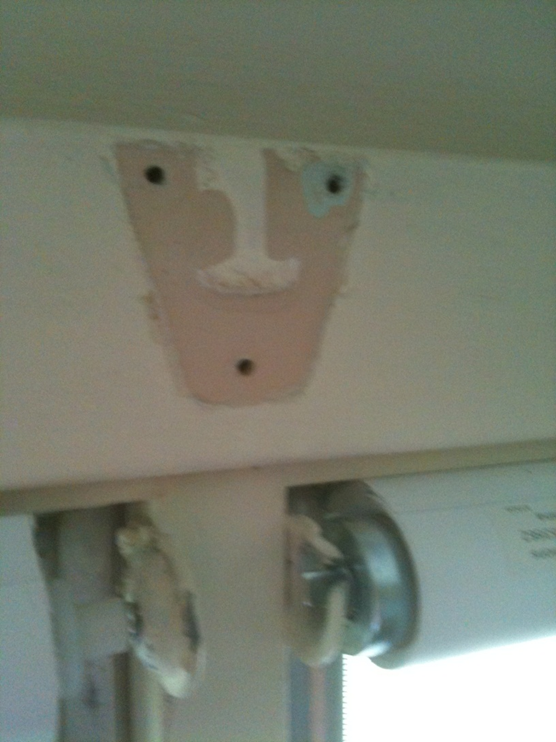 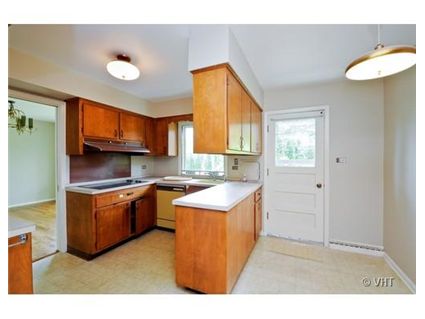 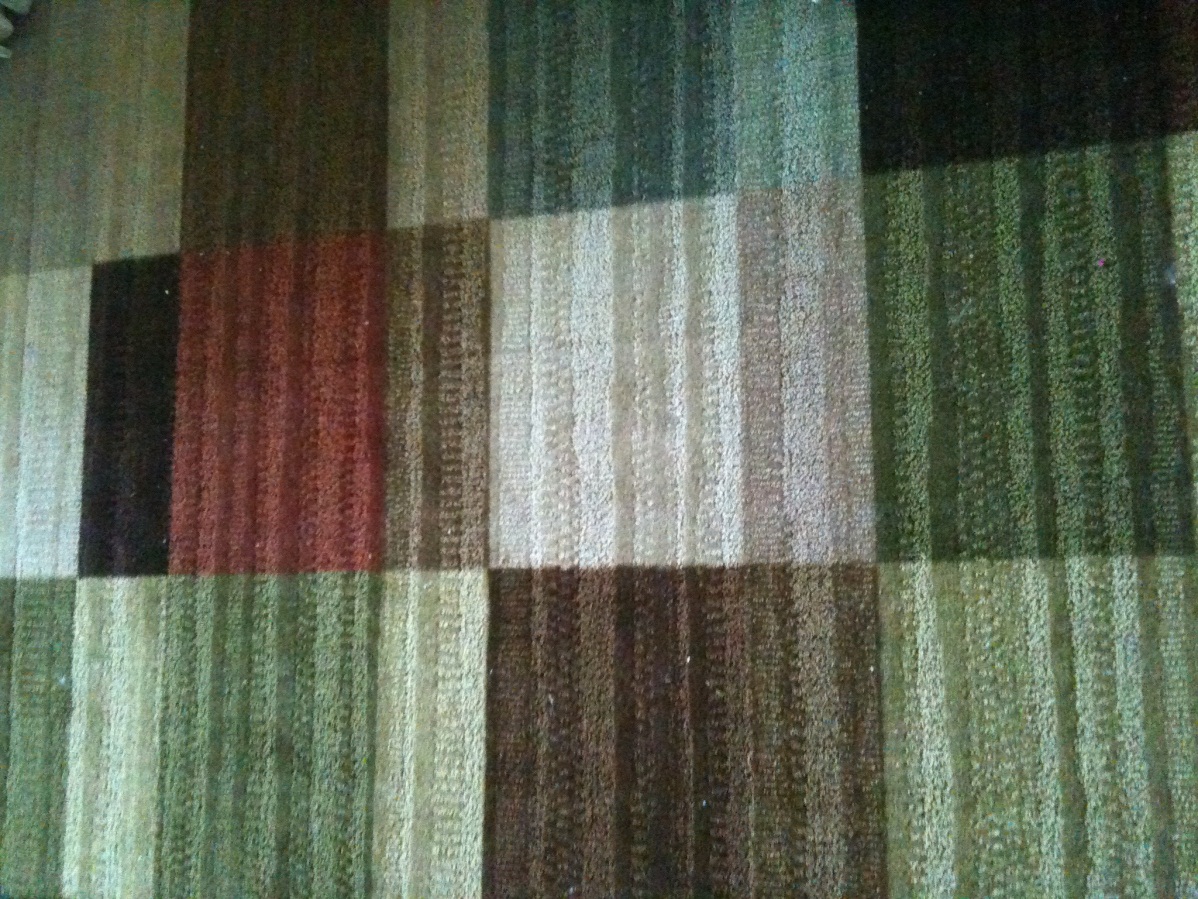 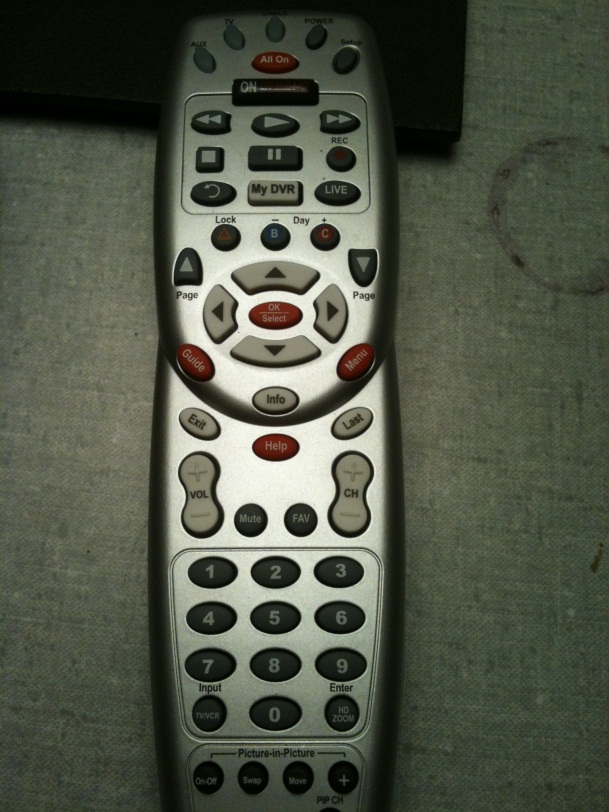 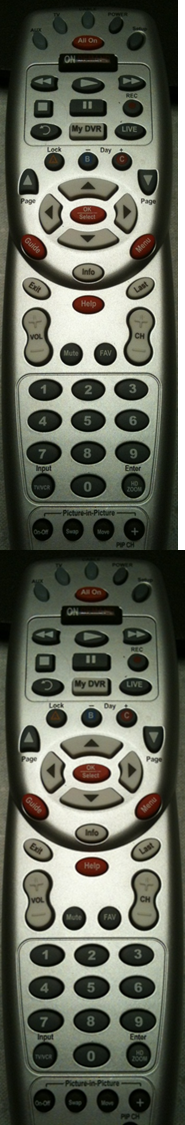 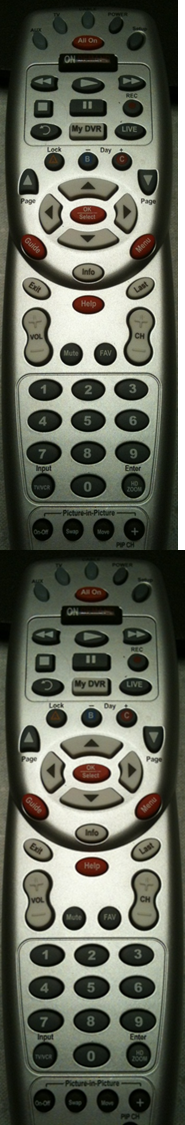 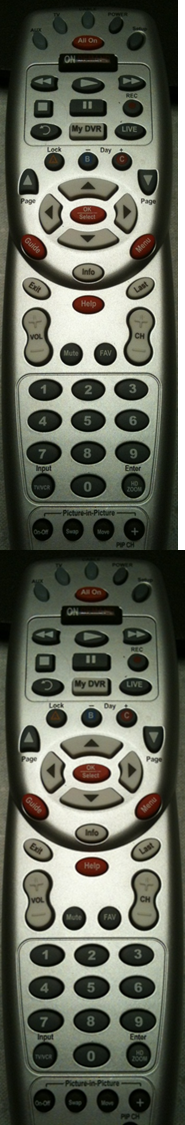 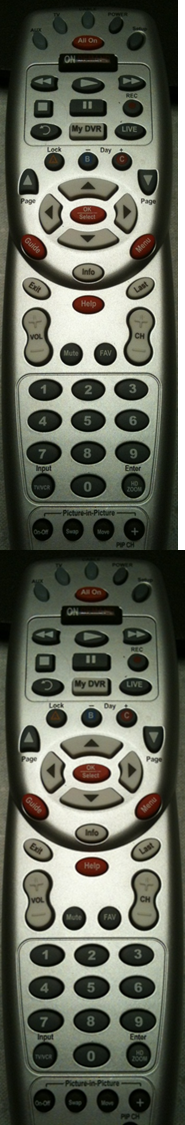 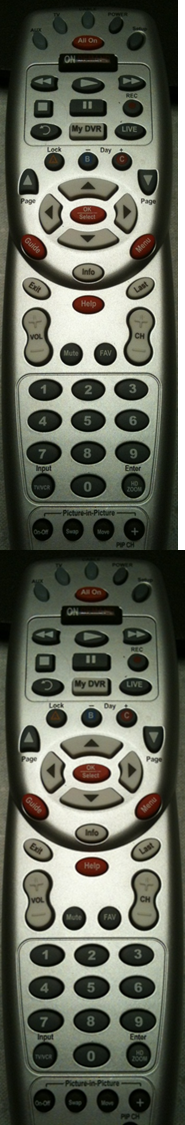 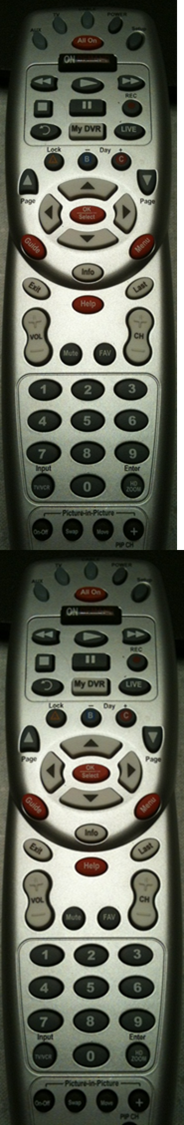 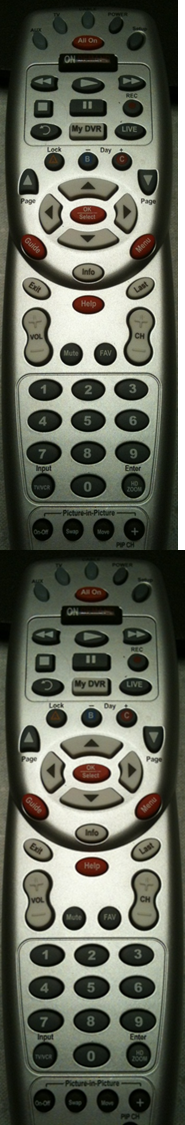 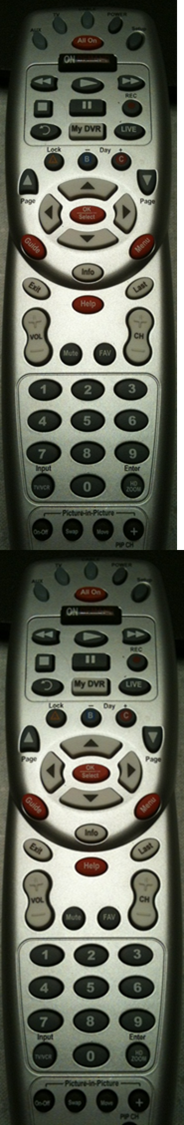 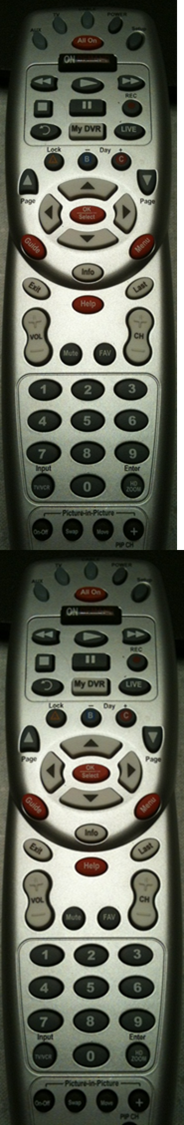 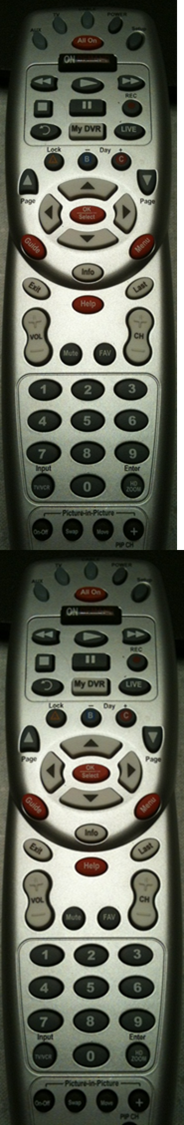 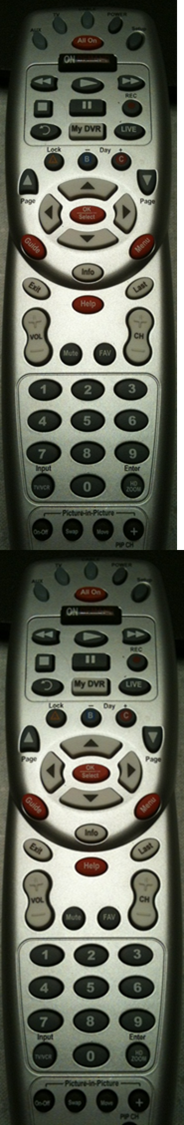 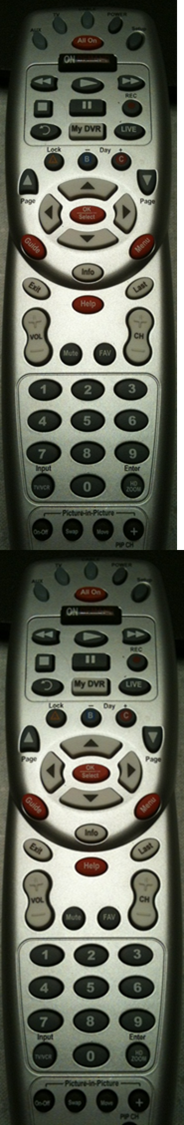 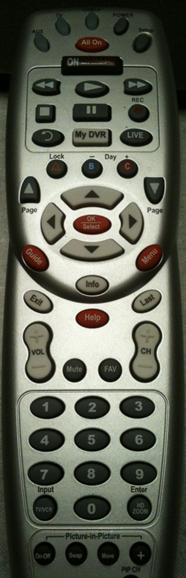 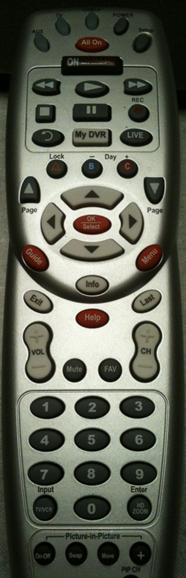 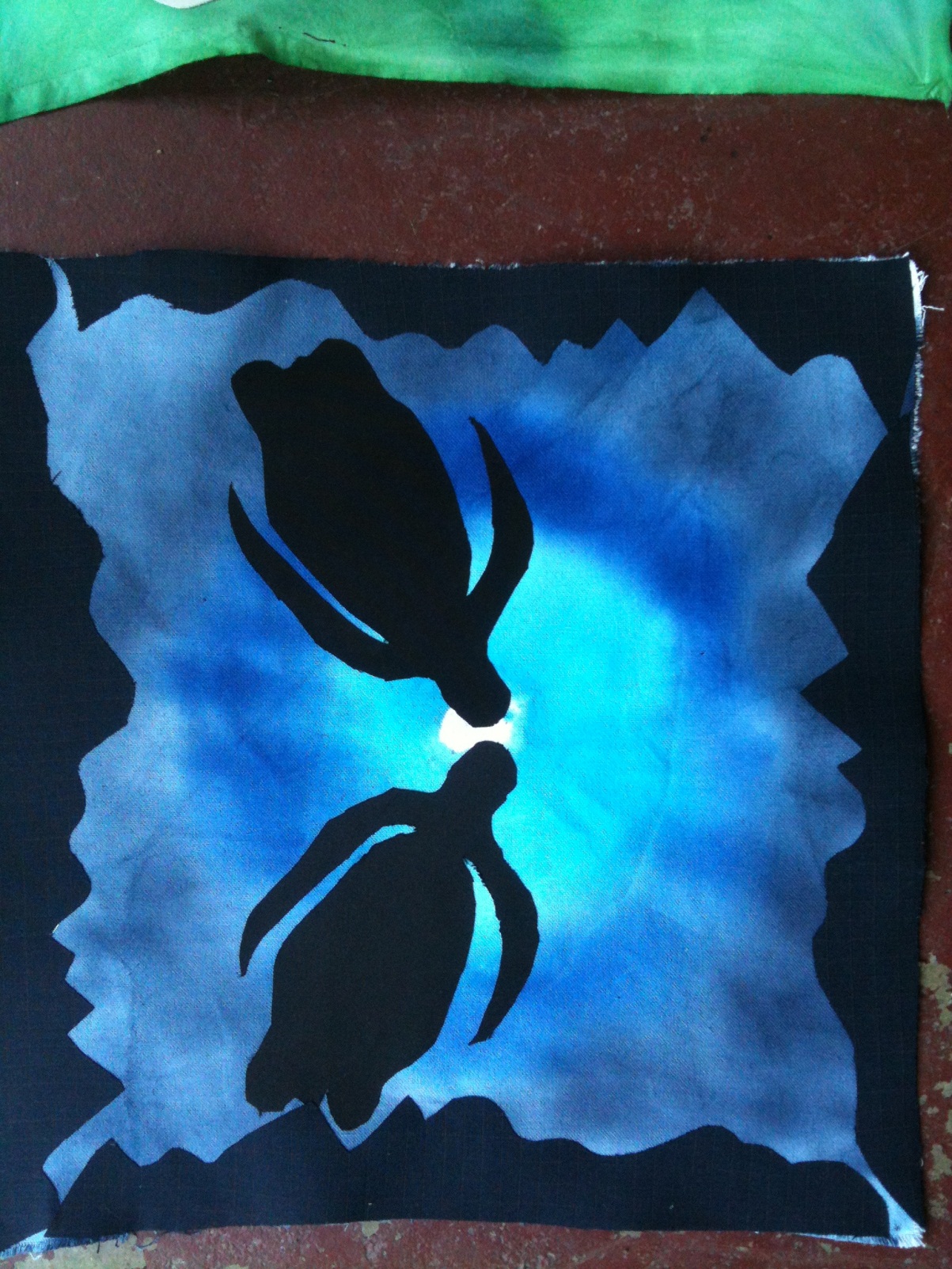 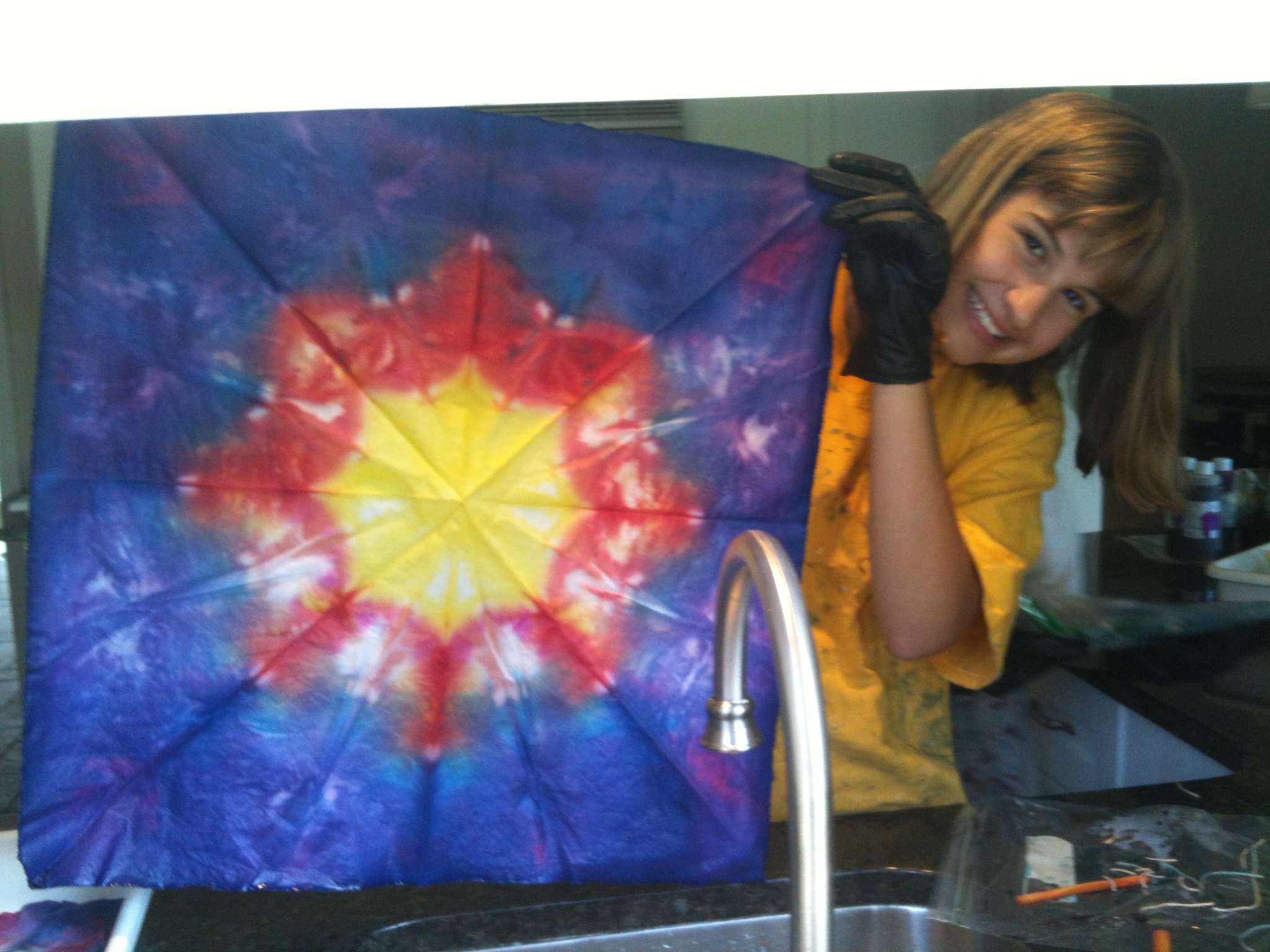 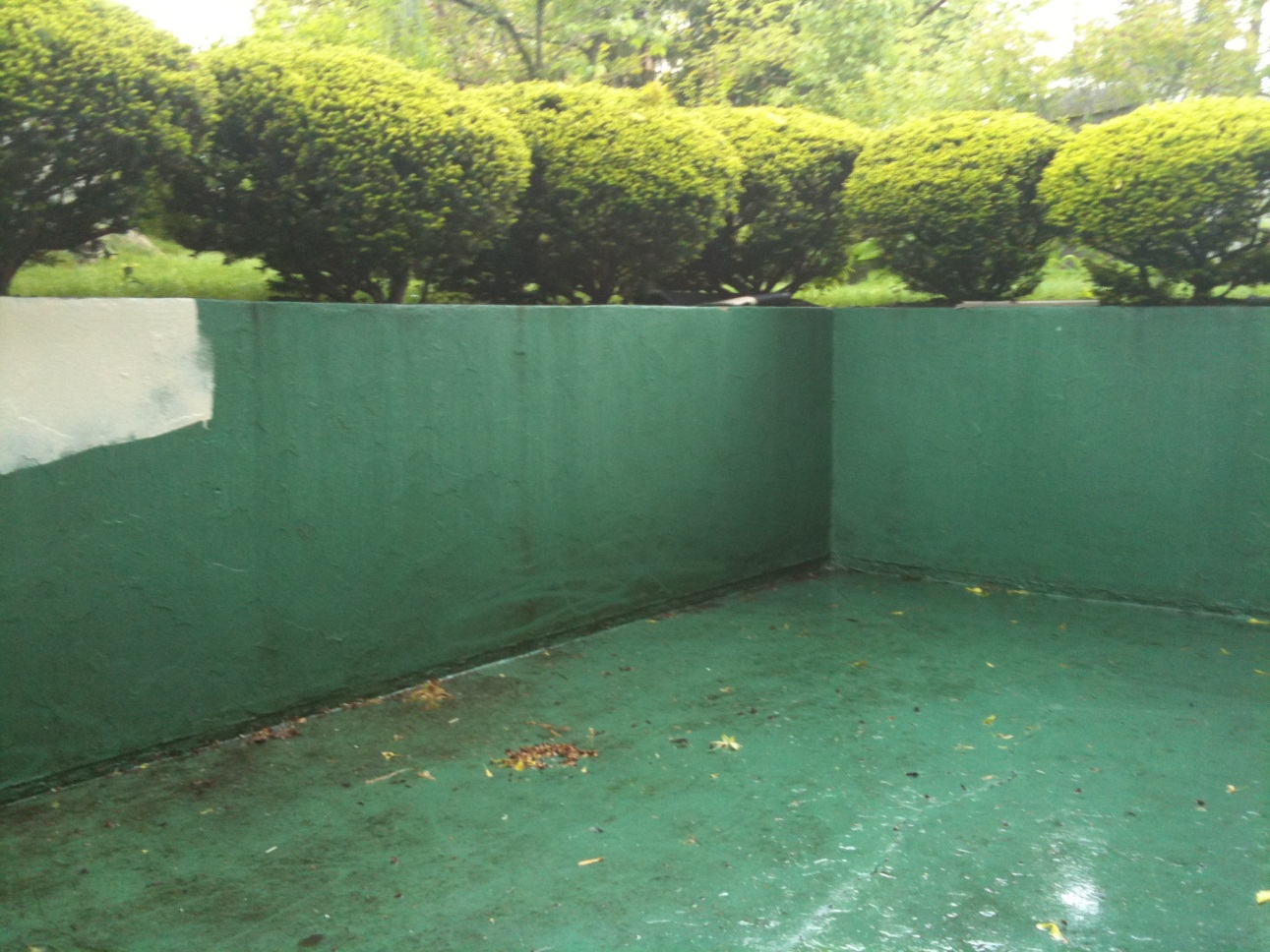 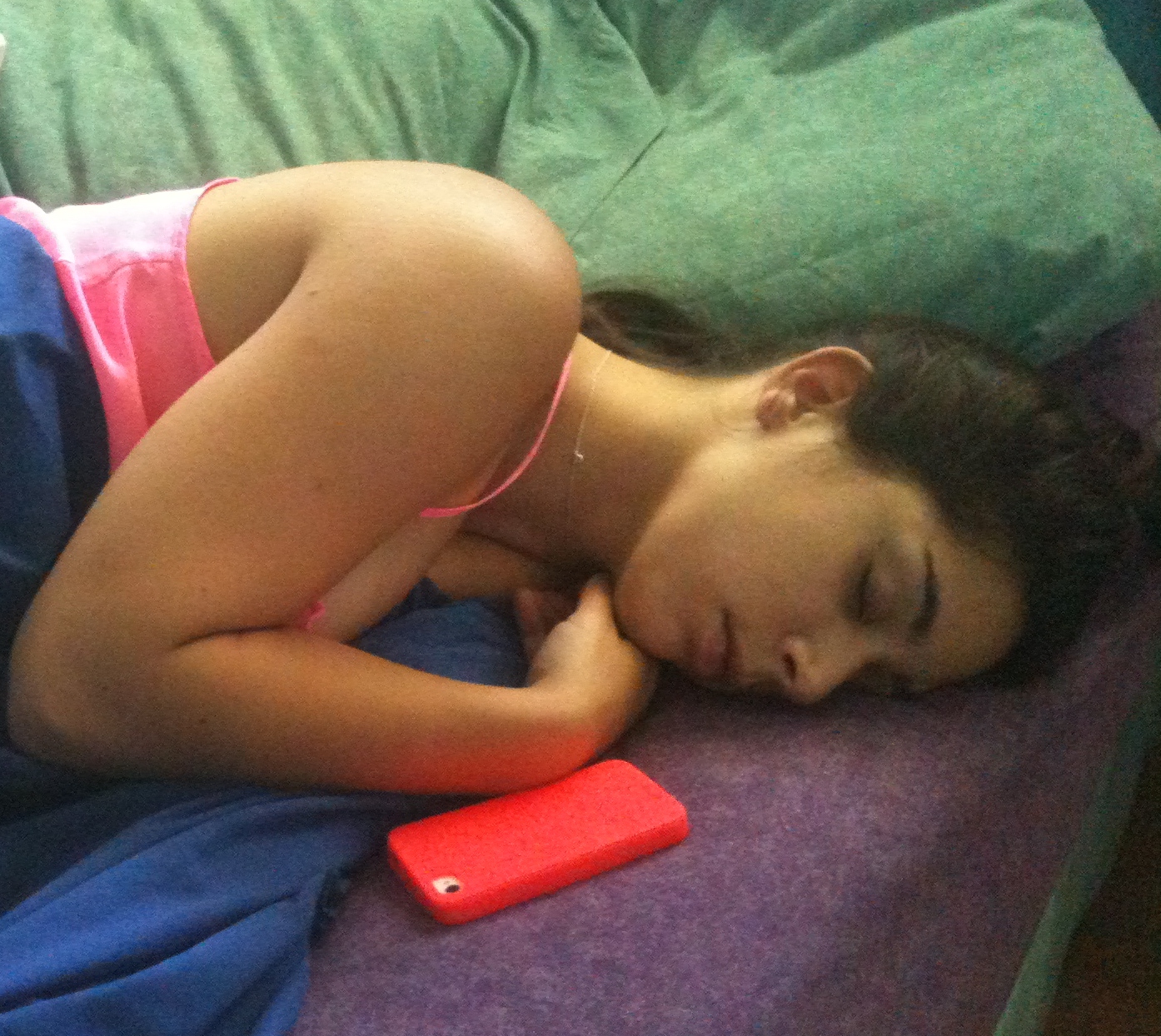 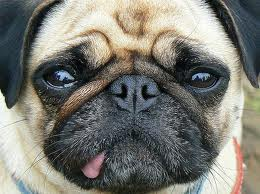 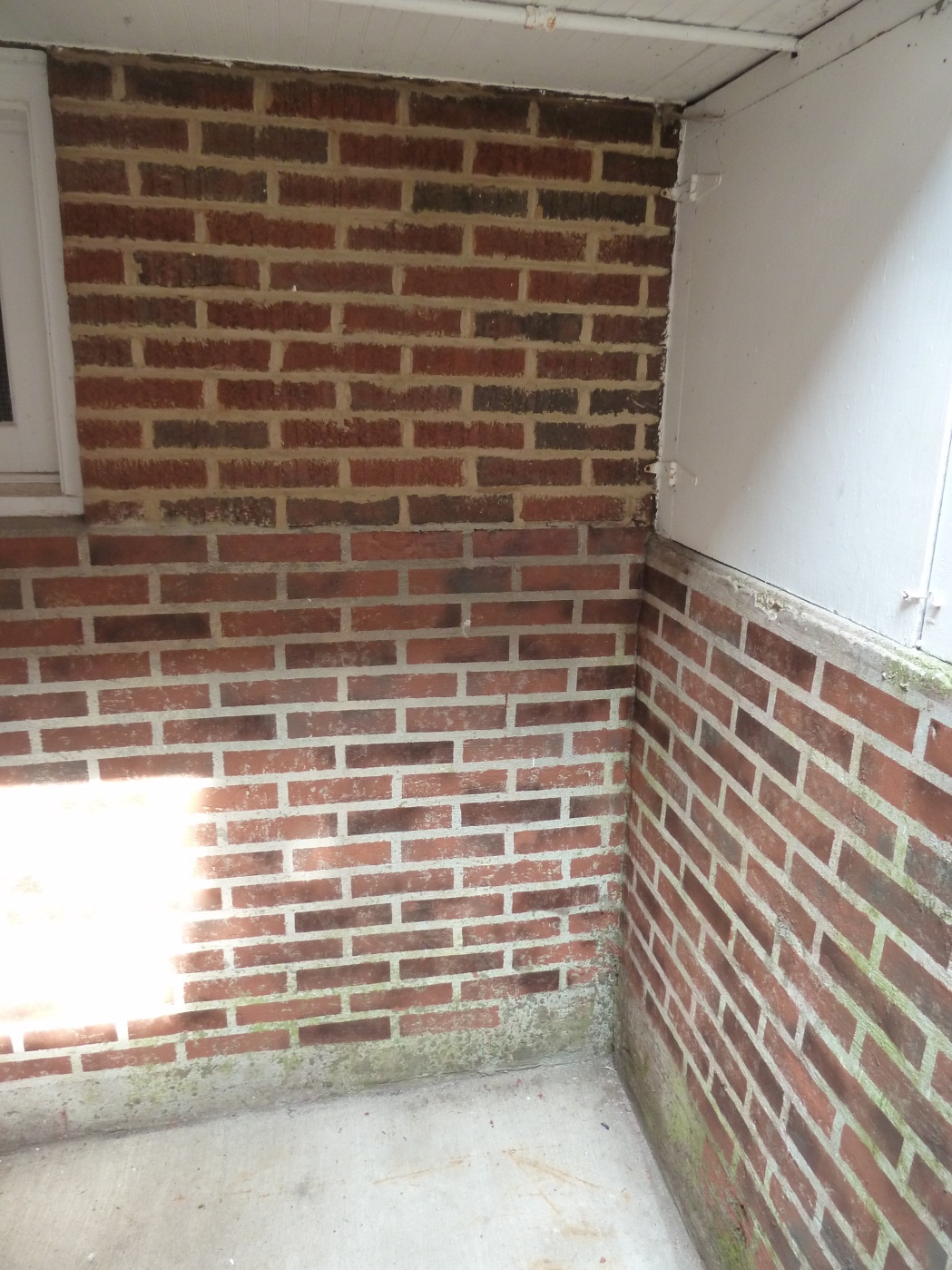 ENLARGE YOUR 
LIFE…

SEE THE WORLD YOU LIVE IN 
WITH LOVE AND AWE